English Translation starts NOW

Outside of church
Dial  425-650-1398
Use Conference Code  849387

In House
WI-FI Network = Listen Everywhere
Password: 12345678
Open Listen Everywhere App
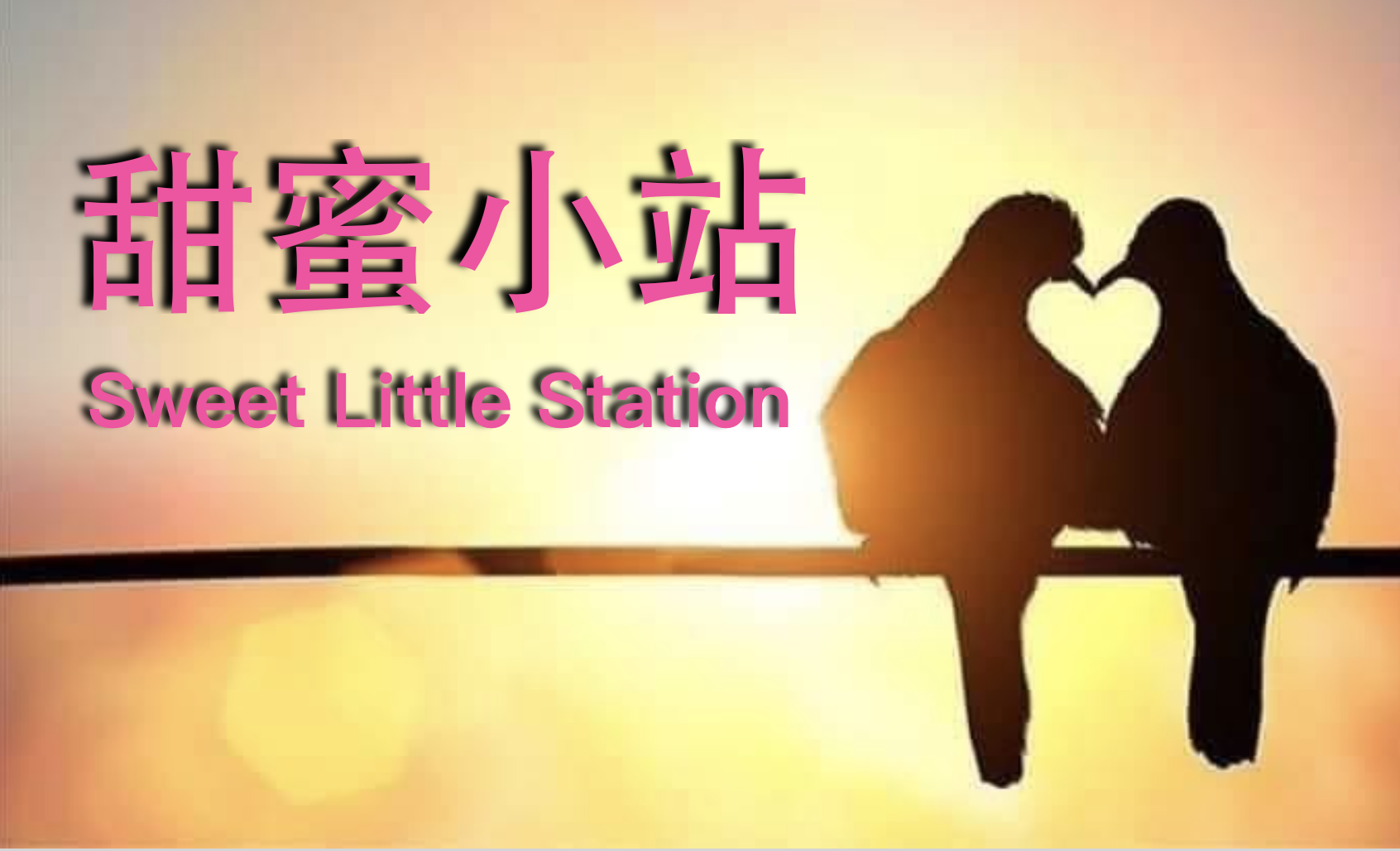 房正豪牧師 Rev. Steven Fang
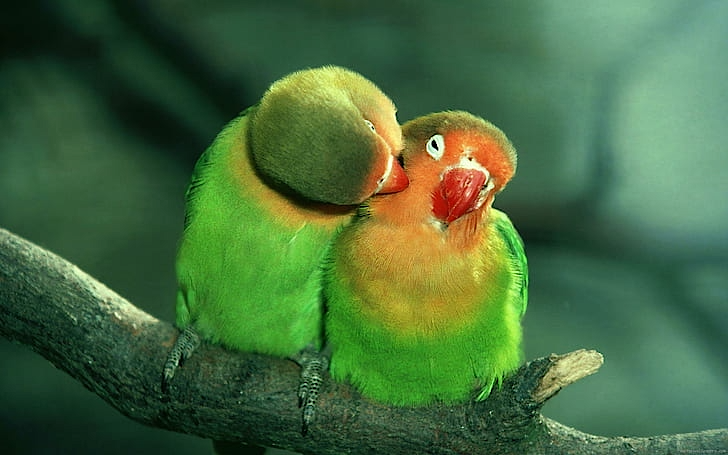 人生三大事 Three things in life

 信仰 Faith

 婚姻 Marriage

 工作 Work
爱好 Hobby
品格 Character
人生观 Outlook on life
正确信仰 True Belief
什么是正确信仰？
What is true belief ?
认识独一真神。
Knowing the one true God.
創 世 記 Genesis 2:23
23 那 人 说 ： 这 是 我 骨 中 的 骨 ， 肉 中 的 肉 ， 可 以 称 他 为 女 人 ， 因 为 他 是 从 男 人 身 上 取 出 来 的 。
23 The man said,
“This is now bone of my bones
    and flesh of my flesh;
she shall be called ‘woman,’
    for she was taken out of man.”
上帝奇妙作为
God’s miraculous Act
一人变两人
又要两人合而为一
One becomes two
Let the two become one
上帝是人类 “夫妻” 的开创者
God is the creator of mankind’s “spousal relationship”
夫妻就是一男一女
互相委身、彼此相爱。
 Spousal relationship is between one man & one woman, 
committed to and loving one another.
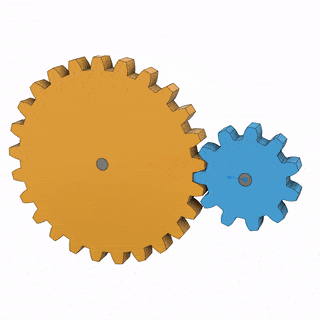 专心寻求神的带领
Focus on Seeking God's Guidance
甜蜜家庭两个重点
 Two aspects of a Loving Family: 放下、拿起
laying down and lifting up
箴 言 Proverbs 15:1~2
1 回 答 柔 和 ， 使 怒 消 退 ； 言 语 暴 戾 ， 触 动 怒 气 。
2 智 慧 人 的 舌 善 发 知 识 ； 愚 昧 人 的 口 吐 出 愚 昧 。
1 A gentle answer turns away wrath,
    but a harsh word stirs up anger.
2 The tongue of the wise adorns knowledge,
    but the mouth of the fool gushes folly.
沟通的五个层次
The five levels of communication
打招呼 Greet
报告式 Report
意见式 Opinion
感受式 Receptive
关爱式 Caring
先学会 “聆听”
Learn to "Listen"
因为听比说重要
Because listening is more important than speaking
要听明白，听懂对方的意思。
 In order to understand, one must read between the lines.
求主给智慧
May the Lord grant us wisdom
懂得放下和拿起
Know when to lay down and when to lift up,
运用之妙，在乎一心。
So that we may be of one accord.
一年三个节日别忘了
Three dates you must never forget
1. 你太太的生日
Your wife's birthday
2. 结婚纪念日
Wedding anniversary
3. 情人节
Valentine's Day
以 弗 所 書 Ephesians 4:2
2 凡 事 谦 虚 、 温 柔 、 忍 耐 ， 用 爱 心 互 相 宽 容 ，
2 Be completely humble and gentle; be patient, bearing with one another in love.
爱情三部曲
Love trilogy
年轻：激情如火
Young: Passionate
中年：柔情似水
Middle-aged: Tender and lovingkindness
老年：恩情如山
Old age: Debt of gratitude
約 翰 一 書 1 John 4:19
19 我 们 爱 ， 因 为 神 先 爱 我 们 。
19 We love because he first loved us.
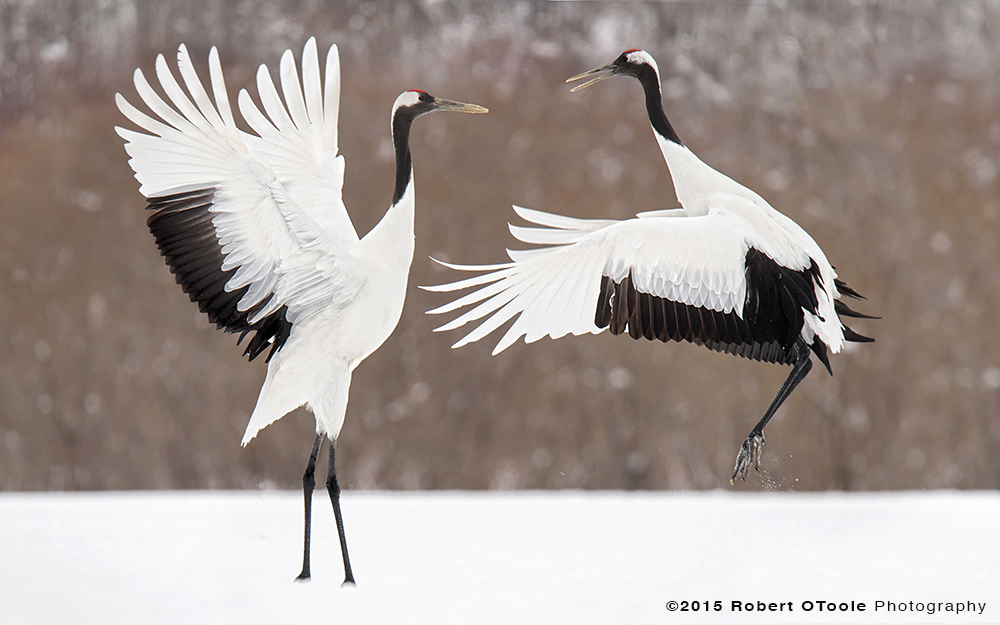 珍惜自己的配偶
Cherish your spouse
建立幸福美满的家庭
Build a happy family
自己先做甜蜜可爱的人
Be sweet and lovely
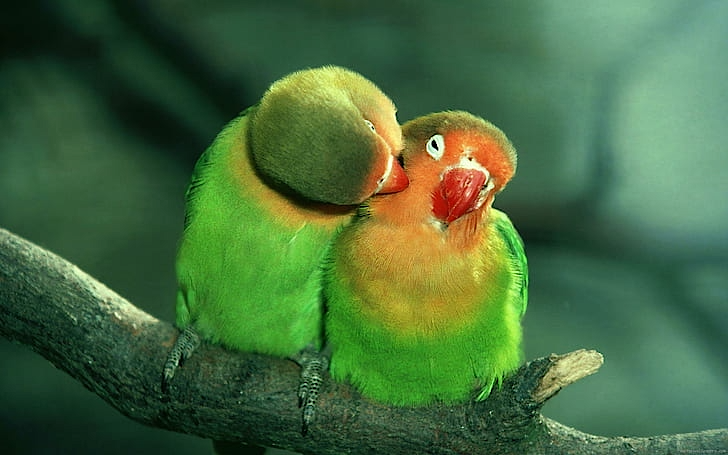